Ergonomic Safety & Health for Women
…A Look at the Issues
…Are There Solutions?
This material was produced under a grant (SH-05068-SH8) from the Occupational Safety and Health Administration, U.S. Department of Labor. It does not necessarily reflect the views or policies of the U.S. Department of Labor, nor does the mention of trade names, commercial products, or organization imply endorsement by the U.S. Government
[Speaker Notes: Recognize the funding  and professional support from OSHA]
Why talk about it?
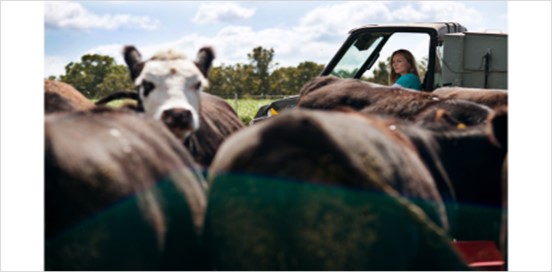 Women are playing an increased role in production agriculture. They account for about one-third of the management, ownership and work on farms, ranches and in crop production.  Over 20% of migrant and seasonal farmworkers are women. 
A major challenge continues to be access to protective equipment that meets the ergonomic needs of women. This program is intended to help women in rural/agricultural communities identify ergonomic issues leading to musculoskeletal injuries in farm and ranch work and discover resources to aid in injury prevention. 

  
M. Kelley, J. Flocks, J Economos, L McCauley. Female Farmworker’ Health During Pregnancy – Health Care Providers’ Perspectives  AAOHN, Inc. 2013
[Speaker Notes: Source: www.usda.gov 

USDA documentation identifying the issue of women's safety & health in agriculture]
Focus Areas:
At the end of the webinar, participants will be able to: 
1. Identify work site hazards and potential musculoskeletal injuries. 
2. Identify wellness initiatives aimed at reducing risks related to musculoskeletal injuries. 
3. Locate three current evidenced based resources in the field of agricultural health and safety that address ergonomic safety. 
4. Utilize the individual AgHRA to look at current exposures and preventive methods for daily farm tasks.
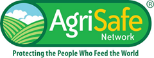 [Speaker Notes: Focus areas / objectives of program]
Literature
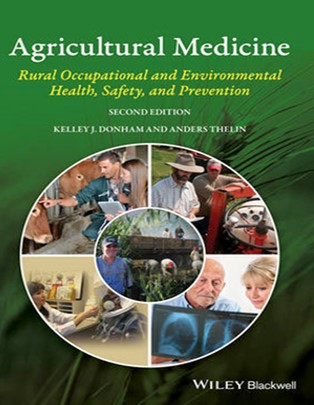 “Women on farms are exposed to a multitude of biologic, chemical, physical, and mechanical agents while performing farm tasks.  It is evident that women will be an increasing force in agriculture”  (Ann K. Carruth, Carrie A. McCoy and Deborah Reed; Women in Agriculture: Risks for Occupational Injury within the Contexts of Role, and Haddon's Injury Model) 

Donham and Thelin describe similar risk areas for women in agriculture with inclusion of livestock related injuries, fatigue,  risk for cancer and depression.  Agricultural Medicine – Rural Occupational & Environmental Health, Safety, and Prevention.  Donham, K. & Thelin, A.  
           2016  Wiley Blackwell
[Speaker Notes: This is an excellent text and reference publication]
Profile of Female Agriculturists
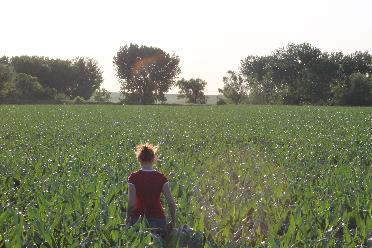 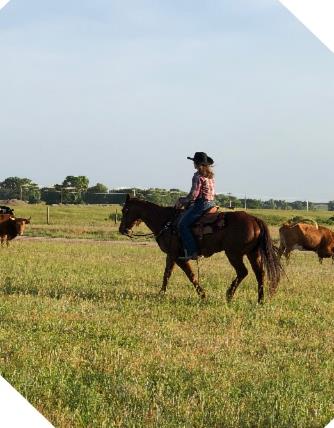 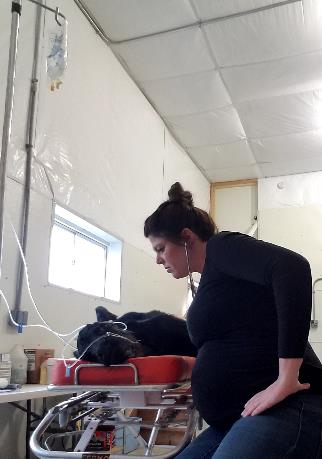 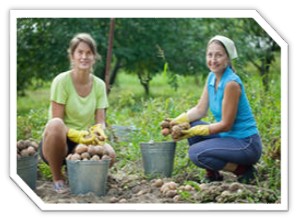 Characteristics of Women Farmers and their Farms
Women-owner operators 
Increase from 121, 600 to 306,200 (1982 -2007) 
Nearly half specialized in grazing livestock
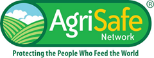 [Speaker Notes: In this report, “women-operated farms” are defined as those whose principal operator—the individual
most responsible for the day-to-day decisions of the farm (or ranch)—is a woman. Based on this definition,
results of the analysis were as follows:
• Women-operated farms increased in all sales classes. Between 1982 and 2007, the number
of women-operated farms grew from 121,600 to 306,200, with increases in all sales classes
(measured in 2007 dollars). In contrast, the number of men-operated farms declined by 220,800,
with only the largest and smallest sales classes ($500,000 or more and less than $1,000) experiencing
growth. Some of the increase in the lower sales classes, however—for both womenand
men-operated farms—was due to extensive methodological changes in the Census of
Agriculture, introduced over time to include more small farms.
• Most women-operated farms are very small. Since 1982, a majority of women-operated
farms have had annual sales of less than $10,000. Most of the growth in the number of womenoperated
farms occurred in that sales class, increasing from three-fifths of all women-operated
farms in 1982 to three-fourths by 2007. In both years, the share of women-operated farms with
sales less than $10,000 was about 20 percentage points more than the share of men-operated
farms with sales that low.
• Five percent of women-operated farms (15,400 farms) had sales of $100,000 or more in
2007. Most of these farms specialized in grains and oilseeds, specialty crops, poultry and eggs,
beef cattle, or dairy. The poultry and egg specialization alone accounted for roughly half of
women-operated farms with sales of $1 million or more.
• Nearly half of farms operated by women specialized in grazing livestock. In 2007, 45 percent
of women-operated farms specialized in raising beef cattle other than in feedlots (23 percent),
horses and other equines (17 percent), or sheep and goats (6 percent). Most of these farms, however,
were very small, accounting for only 16 percent of sales by all women-operated farms.]
2017 Census of Agriculture
Farm Decision Making by Type of Decision and Sex of Producer
Total Producers
[Speaker Notes: Updated Ag Census Date from 2017.]
Ergonomics
Ergonomics is a scientific discipline and professional practice

Ergonomics is defined as:
The study of how people work in their environment
Designing the job to fit the worker

Musculoskeletal disorders (MSDs):
Affect muscles, nerves, and tendons. 
Work related MSDs are one of the leading causes of lost time injury and illnesses 





		- Occupational Safety & Health Administration
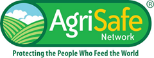 [Speaker Notes: It is important to understand the definition of ergonomics and the terminology used.]
Incidents are Under Reported
Agriculture consistently ranks in the top three occupations for disabling injury and death

The Appropriations Act exempts small farming operations from enforcement of all rules, regulations, standards or orders under the Occupational Safety and Health Act. A farming operation is exempt from all OSHA activities if it:

 Employs 10 or fewer employees currently and/or anytime during the last 12 months; and/or has not had an active temporary labor camp during the proceeding 12 months.


 Paul Leigh, PhD, UC Davis: BLS surveys miss nearly 45% of non-fatal occupationally injuries in agriculture…unreported injuries



	Leigh, J. Paul. Economic Burden of Occupational Injury and Illness in the United States. Milbank Quarterly Vol. 89 Issue:4
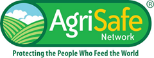 [Speaker Notes: The A large number of agricultural injuries are not reported]
Survey Numbers from Green Heron Tools
The owners of Green Heron tools, with support of the U.S. Department of Agriculture, spent 8 months surveying and interviewing women livestock farmers across the U.S. (32 states & the U.S. Virgin Islands.
What they found:
Experience across the continuum from beginning farmer to over 50 years of experience
40% of survey respondents  – ages 17 – 76 reported having experienced an injury and/or chronic condition that interfered with ability to perform daily activities 
Of the 40%, 86% reported the injury or condition was a musculoskeletal disorder
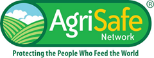 copyright@2018
[Speaker Notes: Source: Green Heron Tools https://www.greenherontools.com/staying-healthy/introduction/ 


This organization is an example of one that shares information on ergonomic safety for women]
Contributing Factors to Injury Physiological & Social Factors
Working alone
“Shift time” varies frequently and is seldom an  8-hour day
Age
Hearing acuity
Visual acuity
Arthritis   
Osteoporosis / Osteopenia
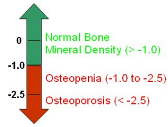 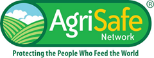 [Speaker Notes: There are many contributing factors to injury in agriculture]
Contributing Factors to Injury –Occupational Exposures
Livestock related injuries/fatalities 

Falls (Women over 60 years of age)  

Machine related nonfatal injuries/fatalities 

“Triple Duty” ( home/family, farm & ranch work, off farm job) –     		 	increased risk of stress and agricultural injury  

Agricultural dust exposures including chronic bronchitis (coughing/sneezing/watery eyes can impact stance and posture)

Zoonotic infections
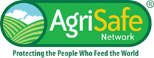 [Speaker Notes: Agromedicine pages 44-48
Data from Finland….
Livestock related injuries – 
Cow (agent of injury)
Crushed or stricken by an animal (women 15-59)
Women over 60 years (Falls)  
Machine Related nonfatal injuries/fatalities 
Tractors (most common agent of death for adult women)
 Tractor run-overs 
“Triple Duty” – Increased Risk of Stress and Agricultural Injury  
 Pesticide Exposures 
Triple Duty – Family Farm and off-farm careers ( health insurance and pensions) self-employed]
Contributing Factors to Injury Environmental & Engineering Factors
Weather  frequently changes
Extreme heat or cold
Humidity
Slippery surfaces
Uneven surfaces
Dusty conditions
Higher elevation work site
Poorly lit travel areas and walkways
Steps or walkways in poor repair
Ladders not in optimal condition i.e.: ladders on bins loose or rusty
Distraction by other activity – weather, animals , crops, loud or unfamiliar noise
Others?
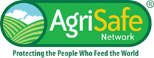 [Speaker Notes: More contributing factors that affect ergonomic safety & health]
Contributing Factors to Injury
Personal or Habitual Factors

Running
Carrying objects that are too heavy or cumbersome
Distraction by other individuals or groups of people
Not using handrails when present
Improper ladder/equipment dismount
Improper rope/ harness/lead & lunge line use
Clothing entanglement dangers
Cleaning or working on equipment with tools placed out of reach
Exiting moving equipment or equipment designed for only one person
Mobile device conversations/texting (illegal in some states when operating vehicles on roadways)
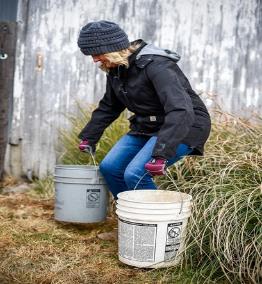 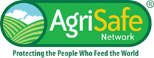 [Speaker Notes: Human Factor contribution factors are the largest cause for injury]
Contributing Factors to Injury cont.
Same level or Low-level falls: (also referred to as slips & trips) refer to falls under 10 feet .These account for about 60% of falls & represent a higher level of frequency - but  typically* lower level of severity

Steps / curbs
Fence climbing
Uneven surfaces
Slippery surfaces (water, oil spill, ice)
Objects in walk path (shovels, rakes, rope, cords, boxes)
Trip over small or shorter animals (pets, young pigs, etc.)
Struck by animals
Falls from horses – extremely dangerous as they are usually in motion!

* Even low-level falls can result in severe head and spinal injury, serious fractures, or the loss of vision (i.e.: upturned rakes)
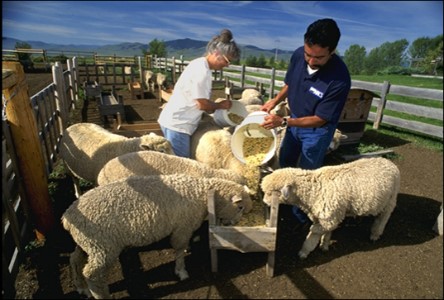 [Speaker Notes: OSHA and the National Safety Council identify low level falls as those under ten feet.]
Major Contributing Factor                  to Injury
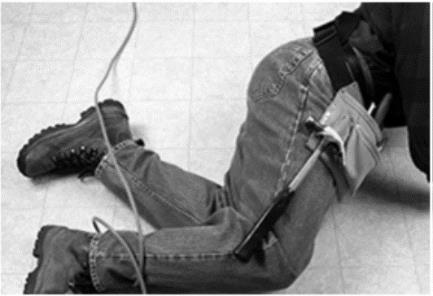 Tripping over equipment in a walkway can result in anything from minor sprains or scrapes to severe head and musculoskeletal injuries – upturned rakes & shovels have potential for internal injuries, puncture wounds, eye injuries
[Speaker Notes: Tripping hazards abound in agriculture]
Contributing Factors to Injury cont..
Elevated/ High Level Falls: Falls that are over 10 feet are of lower frequency but higher level of severity

Ladders
Machinery
Tractors
Barn roofs
Silos
Grain bins
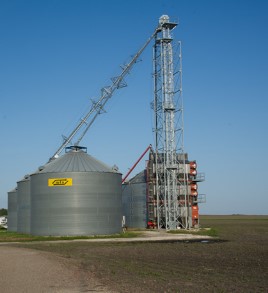 [Speaker Notes: Source: National Safety Council- www.nsc.org]
Contributing Factors to Injuries cont…
Slips from machinery can cause a worker to fall into or against dangerous or moving equipment resulting in severe lacerations, amputations, or fatalities including suffocation

Combine heads
Grain Augers
Gears / belts
PTO (Power Take Off) 
Others
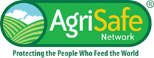 [Speaker Notes: Moving parts and rapid rpm are potential for severe injury and death]
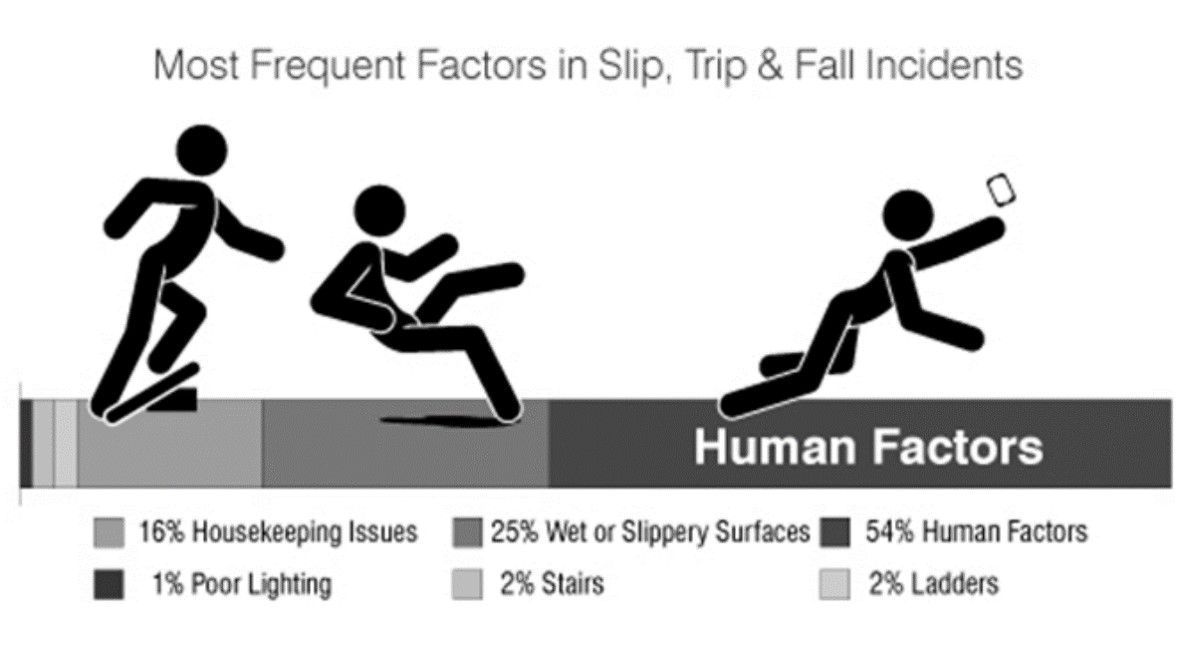 Most frequent factors in slip, trip, and fall incidents
[Speaker Notes: Courtesy of University of Iowa & the Great Plains Center for Agricultural Health: Nate Fethke, PhD, CPE (nathan-fethke@uiowa.edu)
                                                                                                                                    Diane Rohlman PhD (diane-rohlman@uiowa.edu)]
Contributing Factors to Injuries
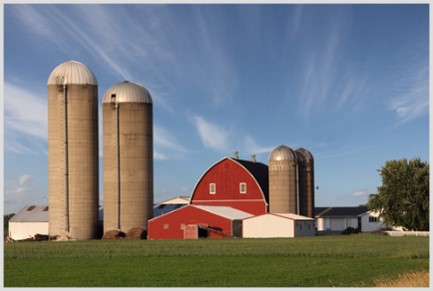 Lifting objects that are too heavy
Repeated reaching overhead
Awkward working positions and body postures
Continual repetition of a specific work process
Vibration from hand tools    
Static load on arms and upper body muscles
Inadequate design or size of hand tools
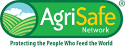 [Speaker Notes: Summary of additional issues causing ergonomic injury]
Contributing Factors to Injuries – Animal Handling
Slips in an animal space will startle and /or agitate an animal into running or charging a human …
Trampling will result in severe or debilitating injuries or death
Moving or working in the kicking/flight zone of a large animal  can result in injury
Improper rope / harness handling can potentially result in a fall or arm and shoulder injury
A fall from a horse can result in boots caught in stirrups, dragging, head injuries, spinal injuries, fractures
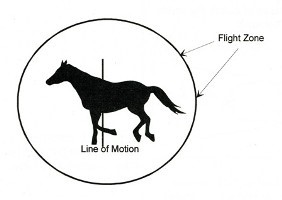 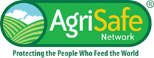 [Speaker Notes: Animal handling injuries can be severe and deadly]
Vibration Injuries
Neck – cervical spine misalignment; nerve paths become trapped
			
Static effort increases pressure on muscles and ligaments, tendons, soft tissue and reduces blood flow to tissue

Gripping hand tools – compression of soft tissue in hand and fingers can obstruct circulation and cause numbness & tingling

Vibration from heavy tools (chip hammers) can produce carpal tunnel pain, HAVS(hand-arm vibration syndrome)…Reynaud’s syndrome

Rotator cuff area in shoulders can become inflamed or result in tissue tears and ruptures. Permanent tissue and nerve damage can result
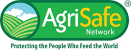 [Speaker Notes: Vibration issues continue to be studied and researched in relation to acute and long term injury potential]
Whole Body Vibration
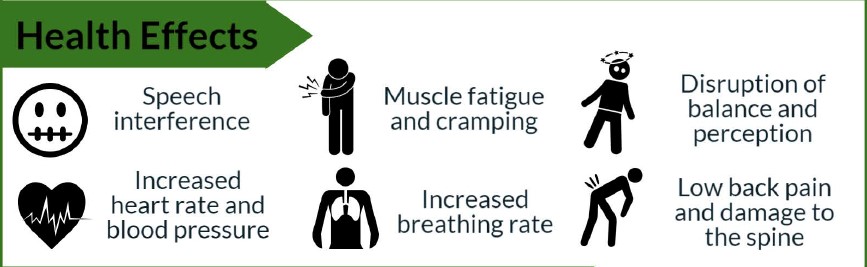 [Speaker Notes: Courtesy of University of Iowa & the Great Plains Center for Agricultural Health: Nate Fethke, PhD, CPE (nathan-fethke@uiowa.edu)
                                                                                                                                    Diane Rohlman PhD (diane-rohlman@uiowa.edu)]
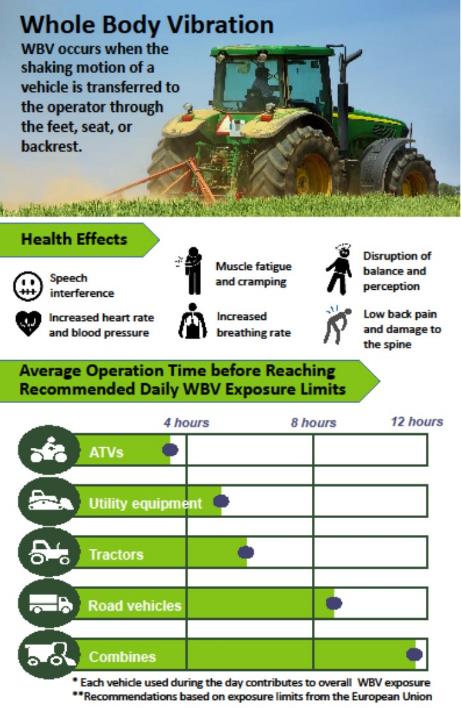 Whole Body Vibration
Courtesy of University of Iowa & 
the Great Plains Center for Agricultural Health
https://gpcah.public-health.uiowa.edu/outreach-2/topics/whole-body-vibration/
Physical Factors –		 Research shows…
Muscle fatigue reduces sensation and control of the joints
-  joints become more susceptible to injury*

 Balance is affected by a generalized fatigue of trunk muscles and lower-extremity muscles 

Fatigue also increased the attention demands needed to focus on balance tasks


Changela et al.International Journal of Scientific and Research Publications, Volume 2, Issue 3, March 2012 1 ISSN 2250-3153
Baierle et al. BMC Musculoskelet Disordv.14; 2013PMC3852398
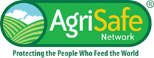 [Speaker Notes: Muscle fatigue is prevalent in agriculture]
Physical Factors – Previous Injury or Illness
Low back pain can affect balance
		Impacts posture and balance
Knee pain can affect balance
        i.e.: ACL tears, arthritis
Ankle injuries affect balance
       i.e.: sprains, edema, arthritis
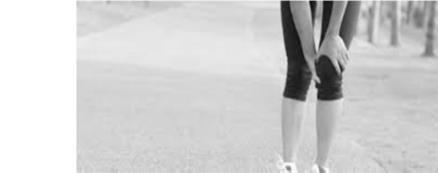 copyright@2018
[Speaker Notes: A large number of agricultural workers have sustained injuries to lower back and joints]
Physical Factors –     Body Mass Index (BMI )Impacts Balance Ability
Normal weight- Line of gravity
• Through jaw
• Front of shoulder joints
• Through or behind hip joints
• Front of knee and ankle joints
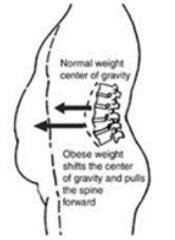 Obesity: Line of
gravity shifts
forward,
causing all
posterior
muscles to work
harder
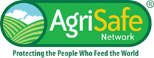 [Speaker Notes: Deborah Lechner,deborahlechner@ergoscience.com  www.ergoscience.com
Biomechanical Effects of Obesity on Balance  HANNAH C. ,International Journal of Exercise Science. 2012]
Contributing Factors:Prescription and OTC Medications
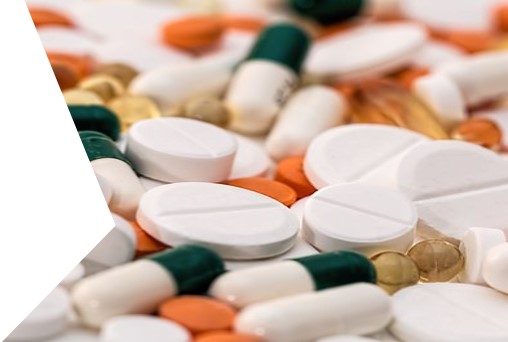 Analgesics
Antidepressants
Anti-anxiety medications
Antihistamines
Blood pressure and other heart medications
Diabetes – altering medication routine
Energy boosters
Sleep inducing drugs
Change in prescriptions or dosages
Opioid use
[Speaker Notes: Medication use needs to be strictly monitored for anyone working around equipment or animal or operating a vehicle]
Stress On and Off the Farm
Women in Agriculture – multiple roles	
Off farm work
Live with risk every day
Work life & family life intersect 24/7
Lack of mental health providers 
Review of literature supports women in farming work in multiple roles.     
“A farm woman with an off farm job faces very difficult demands in addition to being the traditional nurturer for the rest of the family”. (Moolgaard and Miller, 1996)
Much has not changed in 20 years
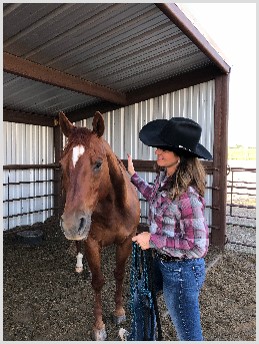 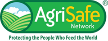 [Speaker Notes: Stress, both physical and mental/emotional can impact potential for ergonomic injury]
Ergonomic Differences
Women have anatomical and physiological differences that may place them at risk for farm injuries (Engberg, 1993). 

Females are, on average, shorter than men and have more adipose tissue. Females also have narrower shoulders, wider hips and proportionally have shorter legs and arms than their male counterparts (Mackay, & Bishop, 1984). 

 On average upper body strength is 40% - 75% less in females than in males, while lower body strength is 5% - 30% less in females (Falkel, Sawka, Levine, Pimental, & Pandolf., 1986).
 
Men have an average of 26 lbs. (12 kilograms) more skeletal muscle mass than women. Women also exhibited about 40 percent less upper-body strength and 33 percent less lower-body strength, on average
   (Journal of Applied Physiology, 1993,2003,2006)
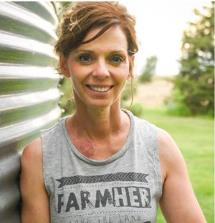 [Speaker Notes: Not true of everyone but overall evidence from multiple researchers]
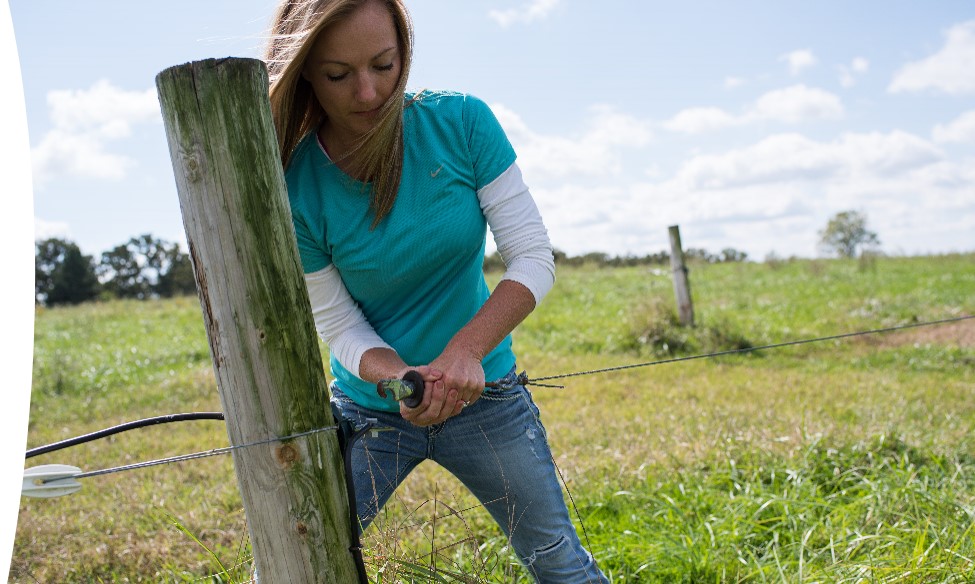 Farm & ranch work requires upper and lower body strength as well and involves repeated twisting and turning
copyright@2018
[Speaker Notes: Photo property of AgriSafe- Broad Stance wide protective and using core muscles. Overall posture is good.]
We know this photo should show a ROPS – but the reality is that women are often using smaller, older tractors to perform farm and ranch chores that are not retro-fitted
Machinery Build and Women
The placement of levers and the strength required to move them, may be more suited to the average male. (Carruth et al., 2001).
[Speaker Notes: Photo Property of AgriSafe Network- Older tractors, gear shift is harder,  shift forward, wrist strength…  get leverage to engage the clutch. More difficult overall.  Made for men.]
Correlation of Tractor use and Injury
Driving tractors an average of one day a week has been found to increase the risk of nonfatal farm injury(Carruth et al., 2001).
[Speaker Notes: Photo Property of AgriSafe Network- New Tractor, within arms reach, however sitting for long periods, LED lights means to work much longer hours and days. Multi sensory, executive function, anti vibration seat versus old spring coil in older tractors. 

Solutions Flexing of the foot, stretching of the arms to alleviate shoulder stress etc.]
Pregnancy Concerns
Pregnancy – fluid build up around the median nerve can cause pressure, numbness & tingling – symptoms of carpal tunnel syndrome
Center of gravity changes as baby grows
Gait and flexibility can be affected – legs and feet become edematous
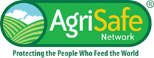 copyright@2018
[Speaker Notes: Women of child bearing age need to be aware of risks- Edema – Edematous ( swelling)]
Prevention Strategies – Protecting Muscles, Tendons, & Ligaments
Education on proper lifting and handling techniques – excellent resources are available for healthcare providers and business managers

Promotion of early back care and posture habits

Awareness of the impact arthritis may have on back, hand, joint function 

Review of ergonomics in the work sites (include office workspaces)
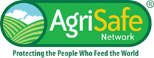 copyright@2018
[Speaker Notes: Equators, clinicians, managers, parents, co-workers all can be educators and coaches]
Prevention Strategies
Promote and Demonstrate:
Good back posture –standing, walking, sitting
Standing with feet apart at shoulder width, one foot slightly ahead of the other
Turning feet and arms rather than twisting the back
Finding help to lift heavy objects
Bending knees and lifting with leg muscles, keeping head in neutral position
Avoid locking knees - 
Carrying objects close to the body, not with arms stretched out
Address the NIOSH conclusions regarding the ‘back belt” issue
Taking stretch breaks
Vary tasks every 20 – 30 minutes whenever possible
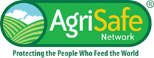 copyright@2018
[Speaker Notes: More prevention strategies that can work to reduce ergonomic related injuries]
Correct Lifting Techniques: 

 Position your body directly in front of the object. 
Bend at your hips and knees so that your legs, not your back, perform most of the work. 
Keep your back upright and straight throughout the lift. 
 Turn your feet toward the destination rather than twisting the trunk when lifting heavy loads. 
 Keep the object as close to your body as possible. 
Lift as smoothly as possible. 
 Throughout the move, the load should be as balanced and evenly distributed as possible. 
Mechanical aids (lift tables, hoists, carts, and forklifts) are safer than manual lifting for heavy items. 
 Lifting above head height presents a high risk of injury and puts increased strain on the back.
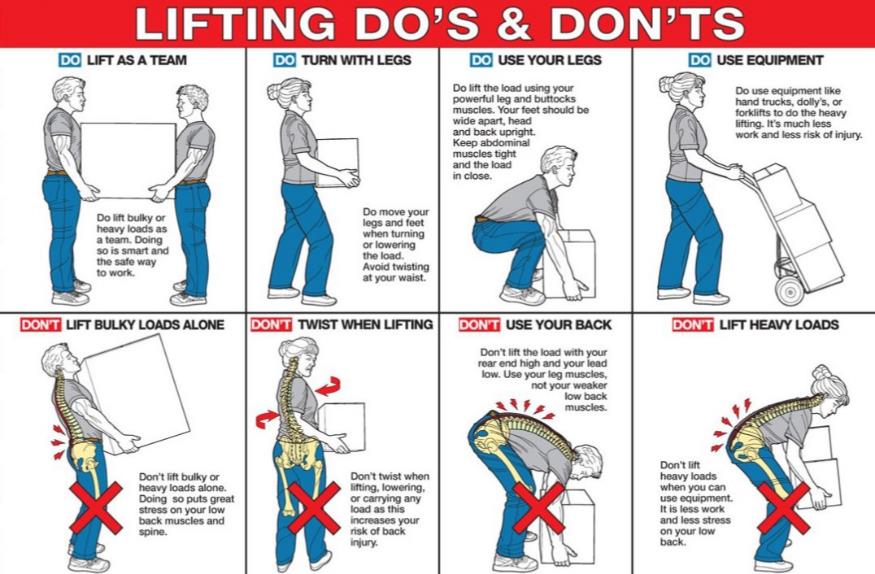 Correct lifting techniques
copyright@2018
[Speaker Notes: Courtesy of Texas Agrability project – Texas A & M – Rock back on your heels when you’re lifting, thigh, glutes and hamstrings…. And breathe… exhale as you are lifting.]
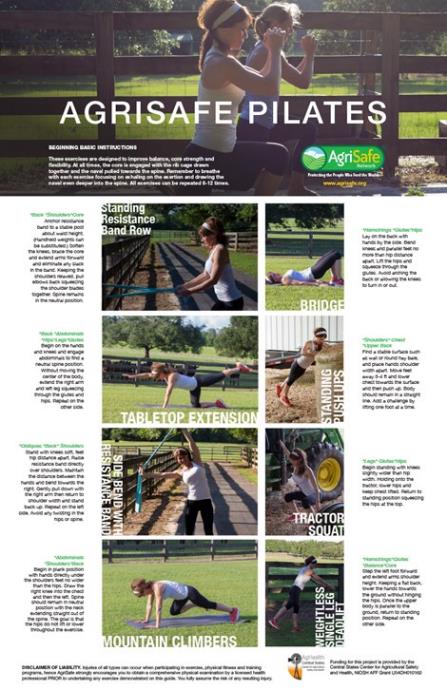 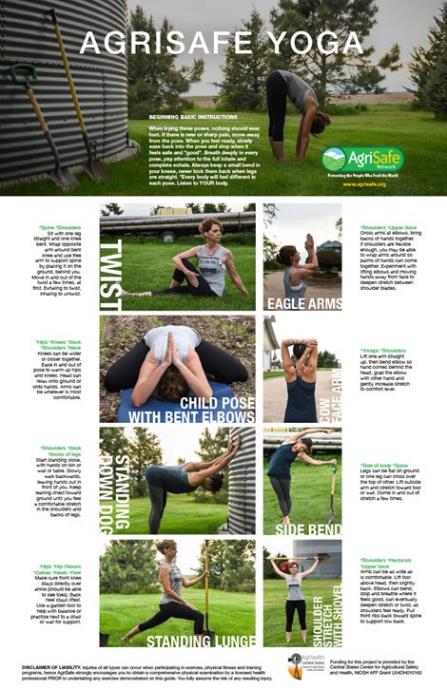 Agrisafe pilates and yoga
[Speaker Notes: Photos and posters property of AgriSafe Network]
Ready to Farm
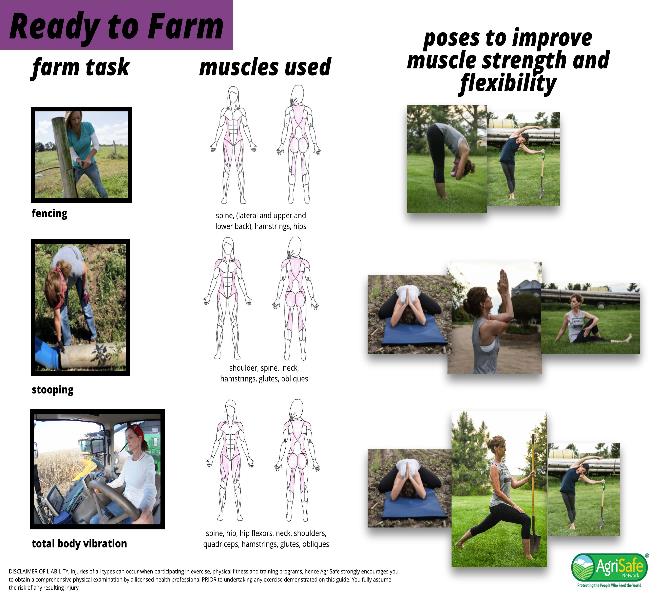 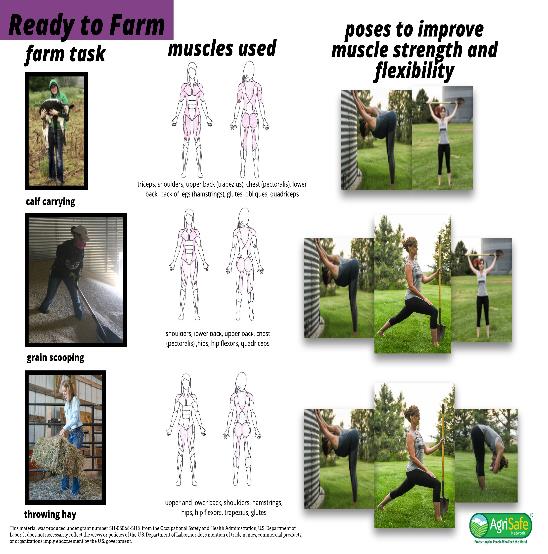 Engineering
Adapted model
Prevention includes
Engineering out the risk
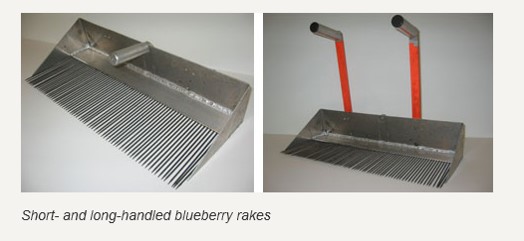 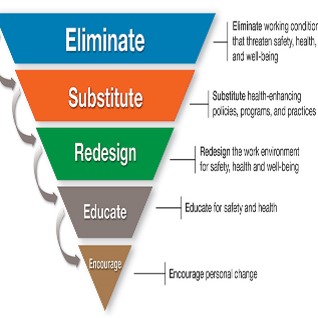 Photo:  Northeast NIOSH Center
[Speaker Notes: NEC project – remarkable results- easier on the wrist forearm and the back.]
Tools, Gloves, Hats
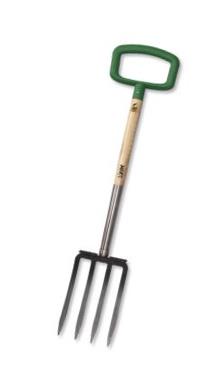 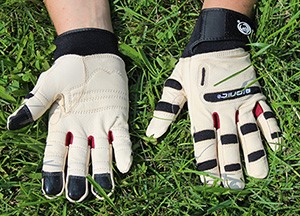 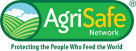 [Speaker Notes: Used with permission Green Heron company owners- Anti vibration gloves are well fitted, hands are slipping inside. All developed by A. Yoder, so the blade of the shovel is tested for penetration of the soil. The grip is D-Grip designed for females. Proprietors OT, Nurse and Occupational Health Nurse.]
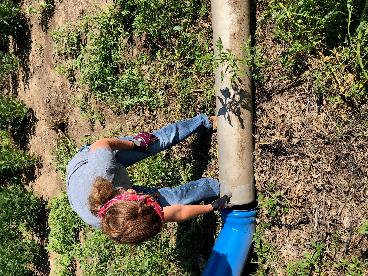 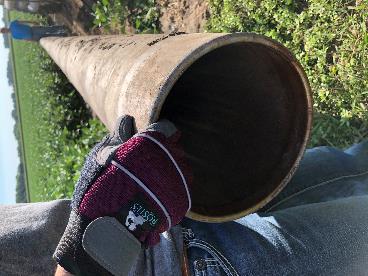 Antivibration, Fatigue gloves
[Speaker Notes: Spandex back for flexibility, padded palm and reinforced PVC patch, reflective binding on knuckles,
Reinforced finger tips, Velcro down at wrist for snug fit- By Rosie’s Work wear… difficult to find workwear for women.]
Prevention Strategies cont.
Well worn  footwear will not have necessary traction on damp or uneven surfaces – resulting in a variety of hazardous slipping injuries
NSI Standard 1-75  C-25

Nitrile rubber compound on soles of shoes

Appropriate grooves to channel water

Large flat soles

No heel (with exception of riding and horse work boots)
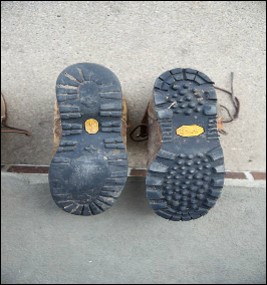 Poor grip = slipping hazard
Much better grip on this shoe
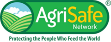 copyright@2018
[Speaker Notes: Look for ANSI Standard information on footwear  - No flip flops!!    Photo property of AgriSafe Network]
Prevention Strategies cont..
Gloves:  

Secure grips and good fit to prevent slippage when reaching
Good fitting gloves can prevent ergonomic related injures

Clothing: 
avoid ragged or torn legs and sleeves to prevent catching in equipment
Eyewear: 

Sunglasses: remove when entering low lit areas
Wear  approved impact resistant safety glasses  or goggles 
(ANSI Standard Z87)
Regular eye exams will assure visual acuity 
Get used to bifocals prior to wearing in work areas
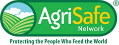 copyright@2018
[Speaker Notes: Eyewear – ANSI standard will be on product]
Prevention Strategies cont…
Always face a ladder when climbing

Always utilize a 3-point contact approach
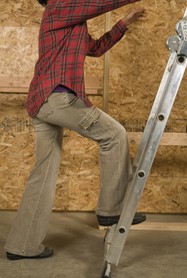 Anti-vibration seats for tractors/combines
copyright@2018
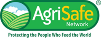 [Speaker Notes: Standard tractor seats can be replaced with anti-vibration seats- check tractor dealership for details and options.
Fotosearch photo property of AgriSafe]
Pelvic Floor Exercises
The pelvic floor is a set of muscles that supports pelvic organs, such as the bladder and bowel. These muscles aid urinary control, continence, and sexual function.
Kegels
Squeeze & Release
Bridge
Squats
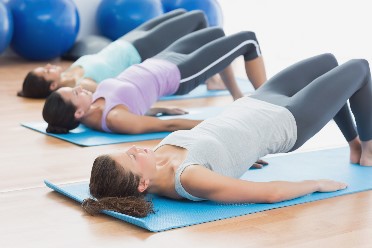 copyright@2018
Work Smarter not Harder
Having self awareness-know your strengths and your weaknesses

What is working for someone else – borrow ideas and modify to fit into your work 

Cultivate a Culture of Safety

Maximize your efforts – research mechanization
copyright@2018
[Speaker Notes: Look at better feeding processes a feeding system, using machinery skid loaders and tractors to preserve and protect your body.  Males may overlook these factors, females should advocate for their differences in work processes. Should not be lifting over your head routinely using the mechanized equipment on your farm.]
Prevention Strategies cont….
Does someone know where you  are?
Do you have a communication plan?
Is the cell phone call that urgent ?
If an injury occurs, is there a first aid kit nearby?
Are you familiar with emergency service numbers in your community? 
Are you on an Enhanced 911 grid?  Do your family members/ workers know your coordinates  (Road address numbers & letters ?

Poison Control: 800-222-1222
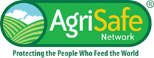 copyright@2018
[Speaker Notes: This can be part of an action plan:
Emergency numbers: Fire, police, poison control (For a poison emergency, call 1-800-222-1222 from anywhere in the United States, 24 hours a day and 7 days a week. 

Because of the information needs of 911 you need to have coordinates so that 911 can locate you.]
Action Plan
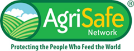 [Speaker Notes: Action plans can be updated and revised- Crop Farmers and Livestock think about this as a rainy day activity. Taking ownership when you’re done working example workbench, clutter water bottles, tools, etc.]
Women’s Health Resource
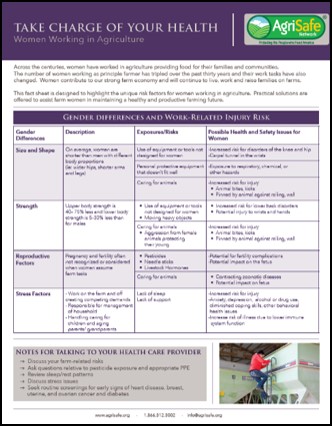 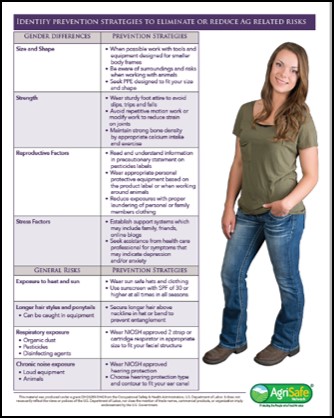 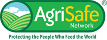 [Speaker Notes: Developed by AgriSafe]
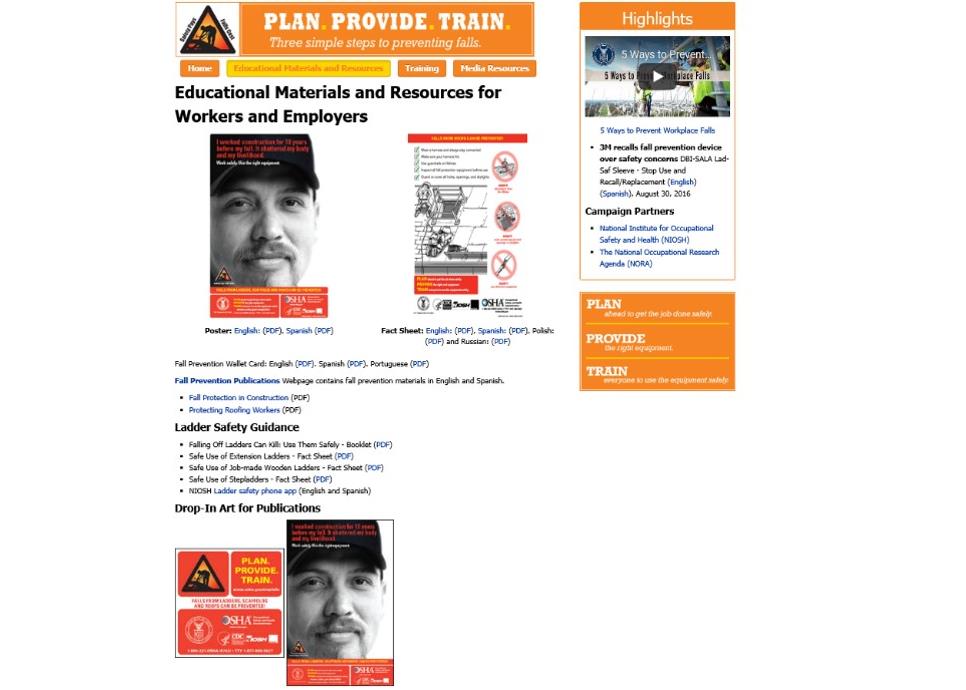 www.osha.gov
[Speaker Notes: OSHA Fall Prevention campaign]
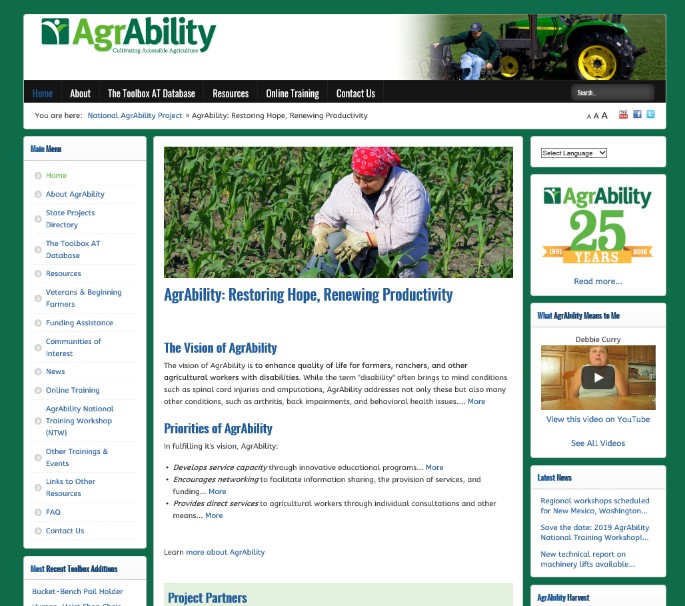 http://www.agrability.org/
[Speaker Notes: National Agrability Project – very useable materials]
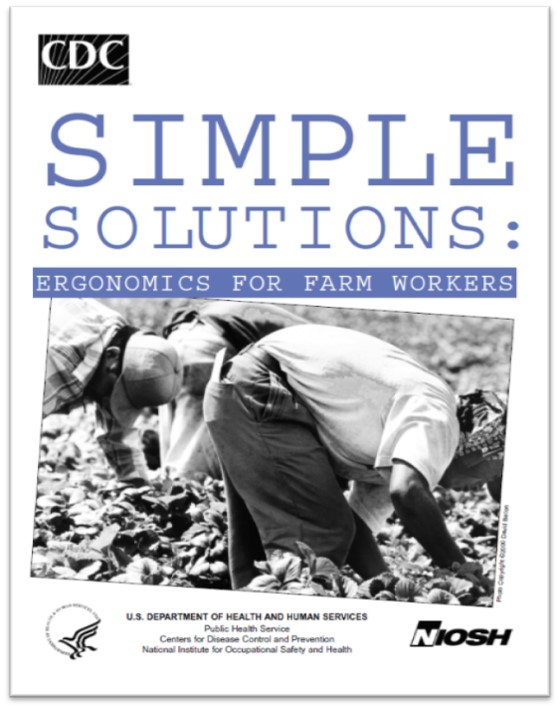 CDC/NIOSH publication
[Speaker Notes: CDC/NIOSH publication]
Post Time
Please take a minute to complete the post test  - the results help us to evaluate and improve our programs
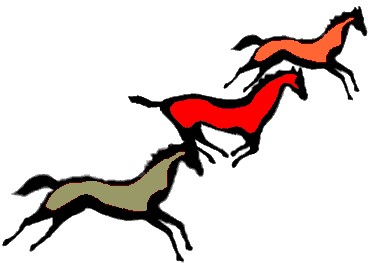 [Speaker Notes: Post test]
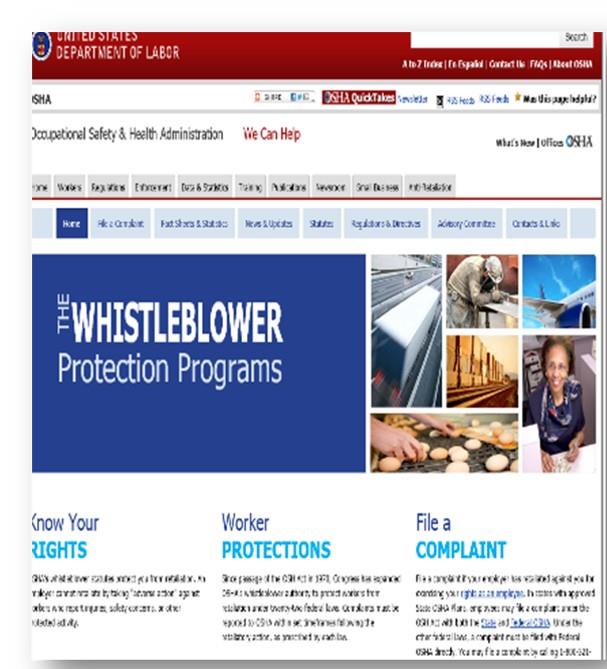 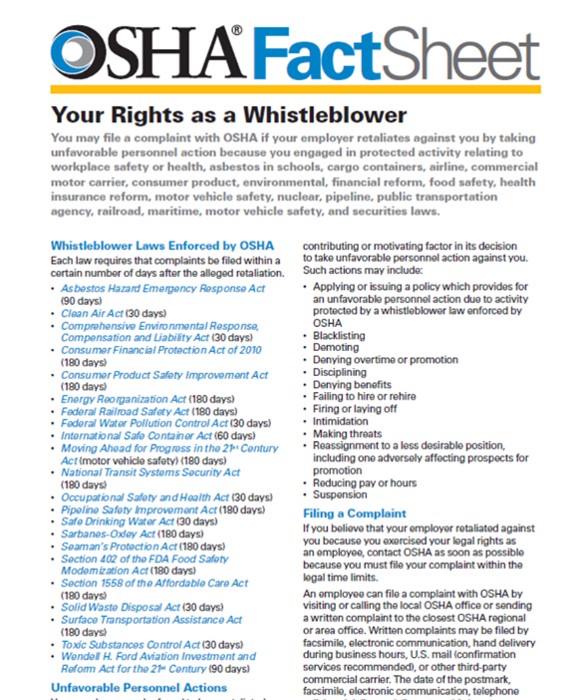 Whistleblower information
[Speaker Notes: Whistleblower information   www.osha.gov]
OSHA Employee Rights & Responsibilities   You have a right to:
A safe and healthful workplace 

Know about hazardous chemicals

Information about injuries and illnesses in your workplace 

Complain or request hazard correction from employer
Training

Access to hazard exposure and medical records

File a complaint with OSHA

Participate in an OSHA inspection

Be free from retaliation for exercising safety and health rights
[Speaker Notes: OSHA – Employees Rights & Responsibilities]